Educating to Intercultural Dialogue Conveying values through folktales
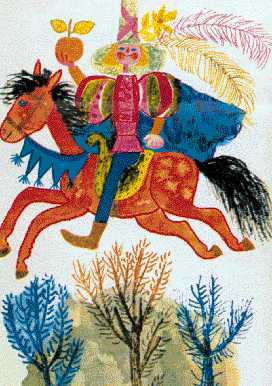 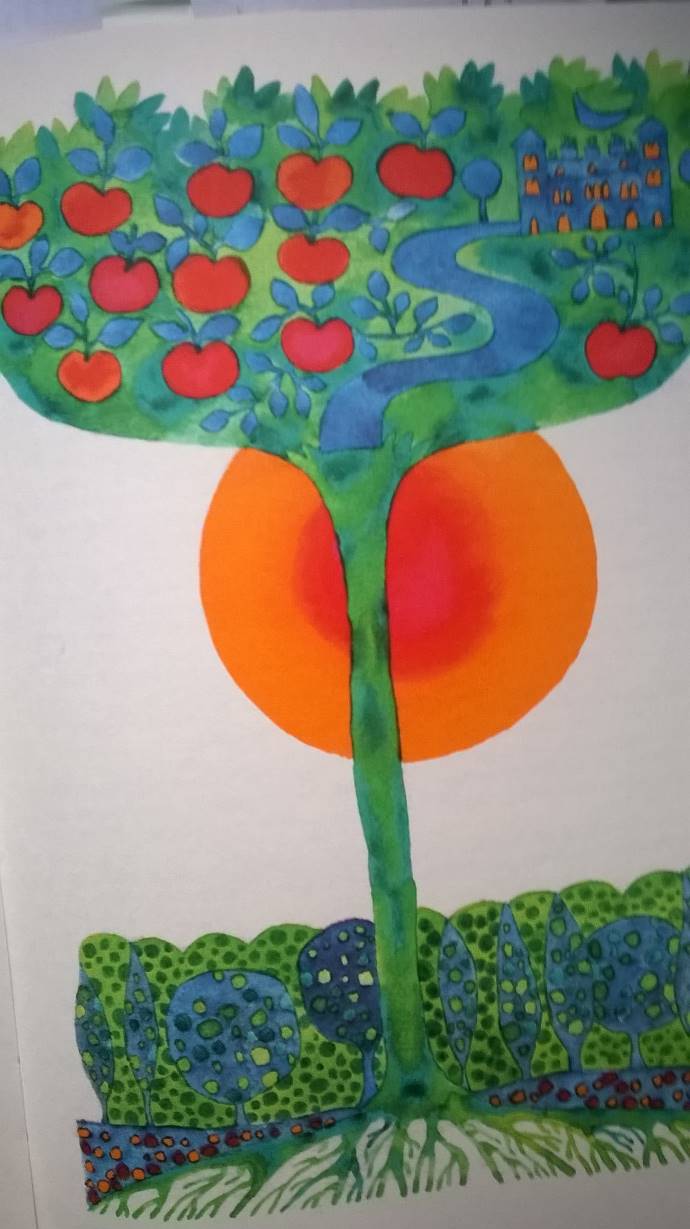 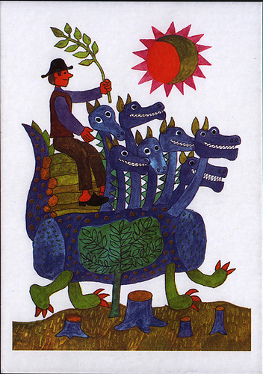 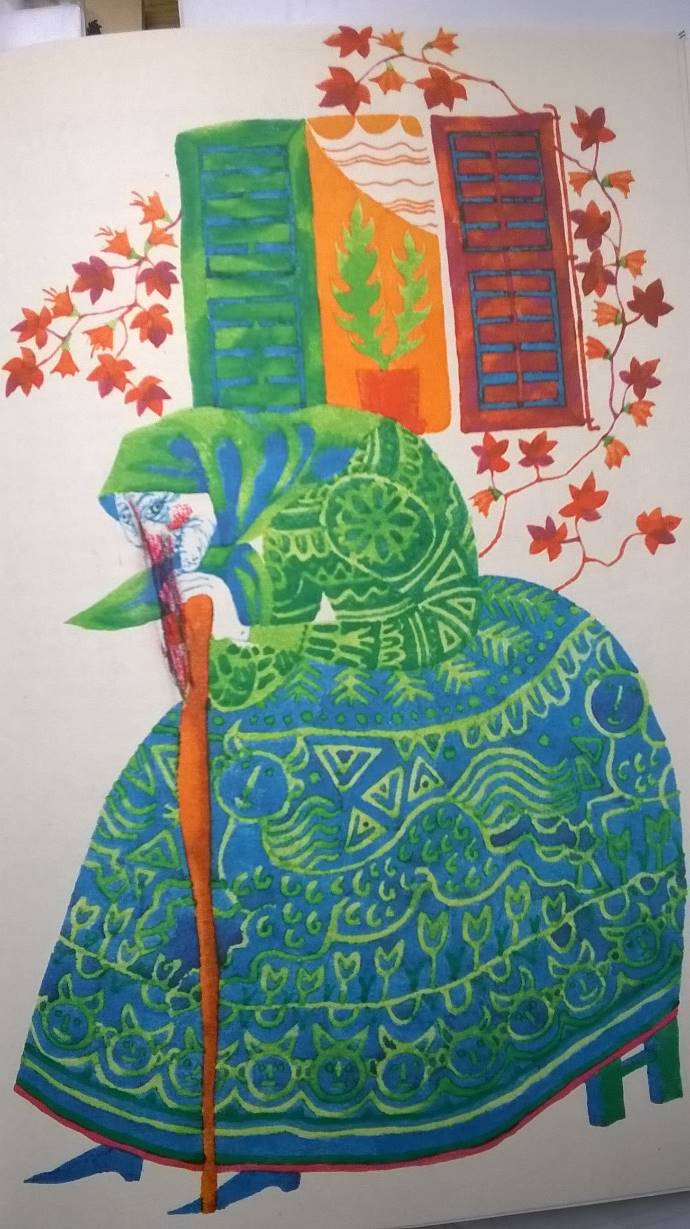 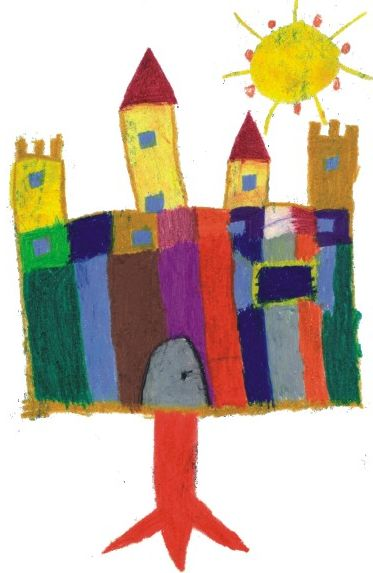 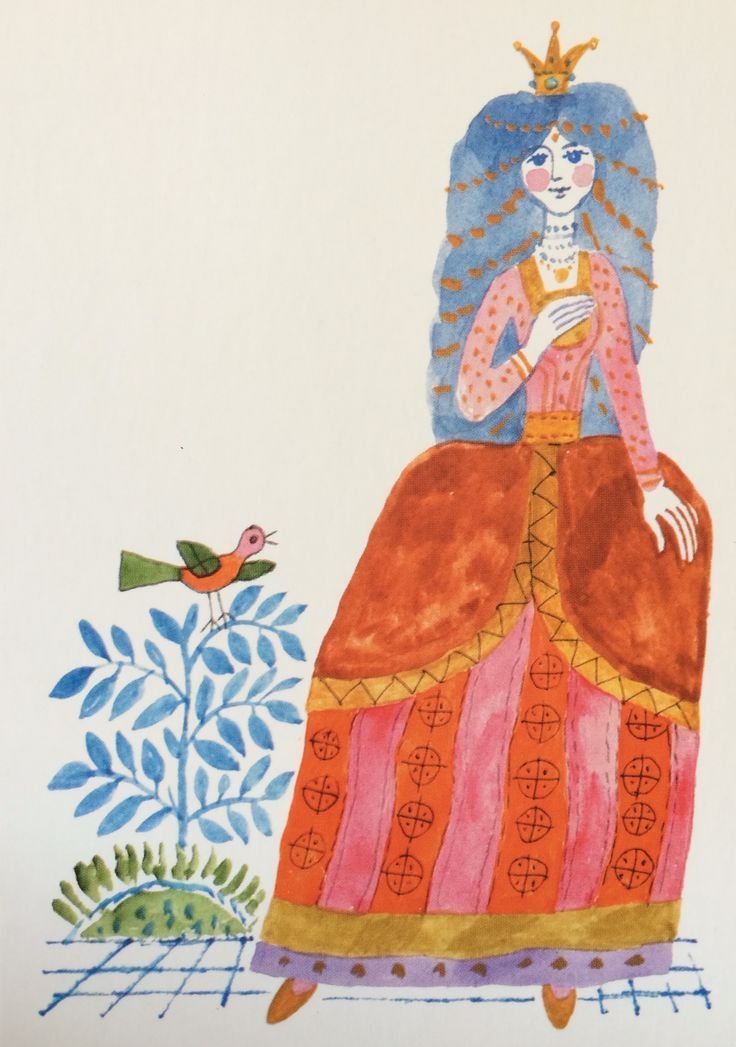 Role of folktales in value transmission Folktales are universal and timeless
Psychological, aspects: 
 - developing imagination – informal influence – shaping personality
 - addressing important existential issues, problems, confronting the child squarely with basic human predicament
 - offering solutions, overcoming obstacles is possible
 - healing nature: serving as an outlet for expressing formless anxieties and violent fantasies, reading out tales is good
Anthropological aspects: 
  -  universal recurrant themes – folktales are “encoded representations” of tribal rituals  addressing the significant moments of transition in human life
 - Arnold van Geennep: “rites of passage” – separation, transition, incorporation
 Generalizing, abstracted style:
  - “abstraction” and “sublimation”,  addressing fundamental human experiences at a basic and ‘universal’ level
Role of folktales in value transmission Folktales are not universal and timeless
Paradox: 
Folktales represent universal issues, which do not relate to time and place. 
 BUT: they take different forms at different times in different places, they  speak powerfully of the times and places  in which they have been told. They are historically bound. 
They are effective ways of conveying the knowledge, the values, customs, traditions, the  cultural heritage of the previous generations.
Intercultural dialogueResponsibility of educational institutions
To help students become aware of their own roots, cultural heritage, to provide points of reference which allow them to define their own personal place in the world.
To provide students with the necessary theoretical and practical tools so as they can  acquire knowledge of the values of other cultures, traditions, and  encourage them to open towards people possessing different cultural heritage.
Tale ProjectWinchester University – Apor Vilmos Catholic College
Objectives of the Project
To do research on tales which are popular both in the UK and in Hungary but exist in different versions.
To analyze these tales comparing tale motifs, meanings, plots, characters, settings, finding similarities and differences
To emphasize intercultural aspects of folk tale tradition through investigating similarities and difference
To identify the national characteristics emerging in the tales, and enhancing knowledge about the British and Hungarian culture
To examine universal values common truths while simultaneously addressing the specifics of the tales as historically aand culturally bound.
To promote international cooperation through students sharing research and knowledge
Research activity, school work
Weebly, private facebook group, exchange trip
Analytical comparison grid
Storymap,  Kamishibai storyboard,
 Tablet technology  (Apple iPads) 
Dramatizing tales
 Art and craft
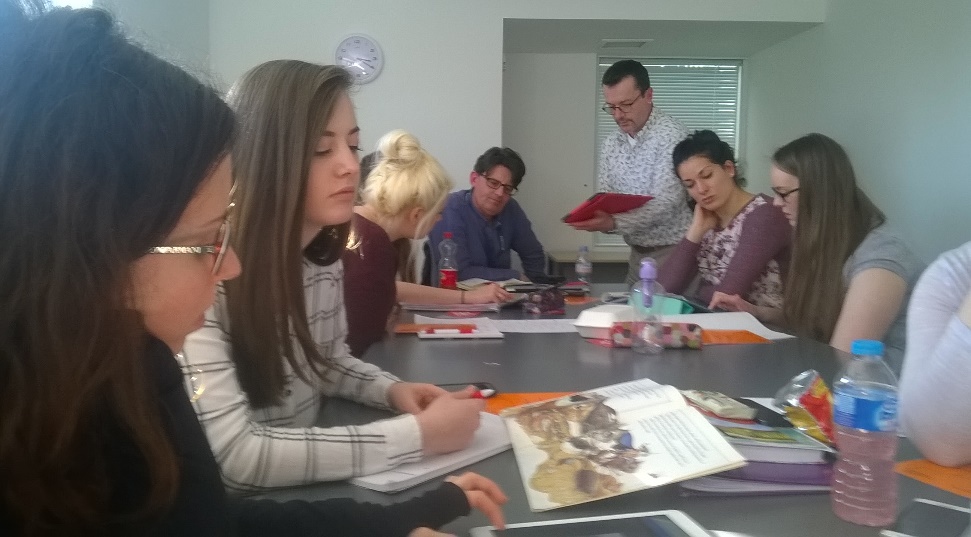 Art and Craft Activities on Folk Tale Themes
Shadow Play Performance: Hungarian students performing the Hungarian folktale entitled The Hedgehog, the King, the Merchant and the Poor Man
Formula tales Runaway food type folk tales (Tale type 2025)
Definition: the formula and the variation upon it  become the basis of the act of storytelling  itself. Plot is spare, functions merely as a basis for developing a narrative pattern, which is repeated (variations, additions)
Advantages, values:
Appeal to young children – simple plot, predictable, repetitive, rhythmical quality
A lot of cultural variants –  developing intercultural  competence
A lot of creative ways of pedagogical application
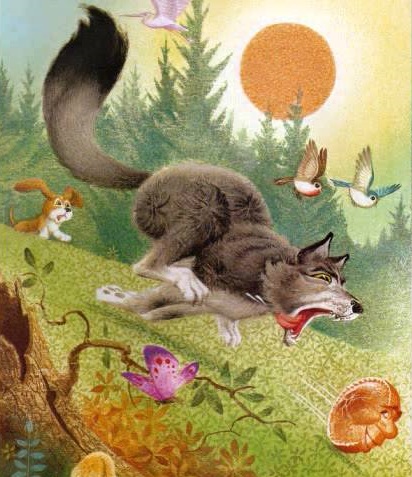 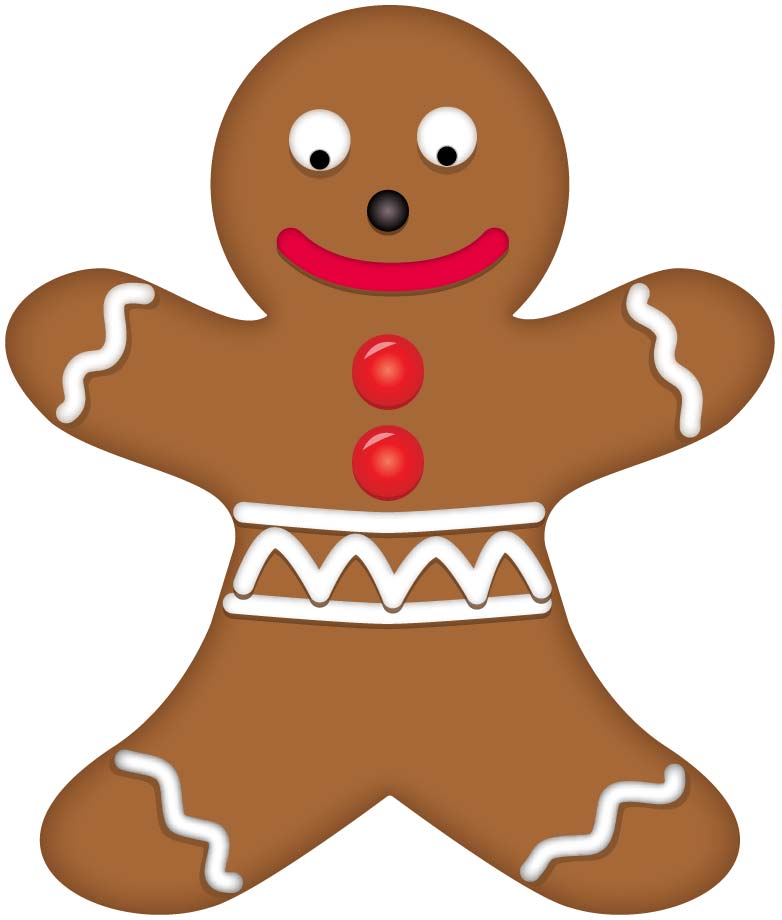 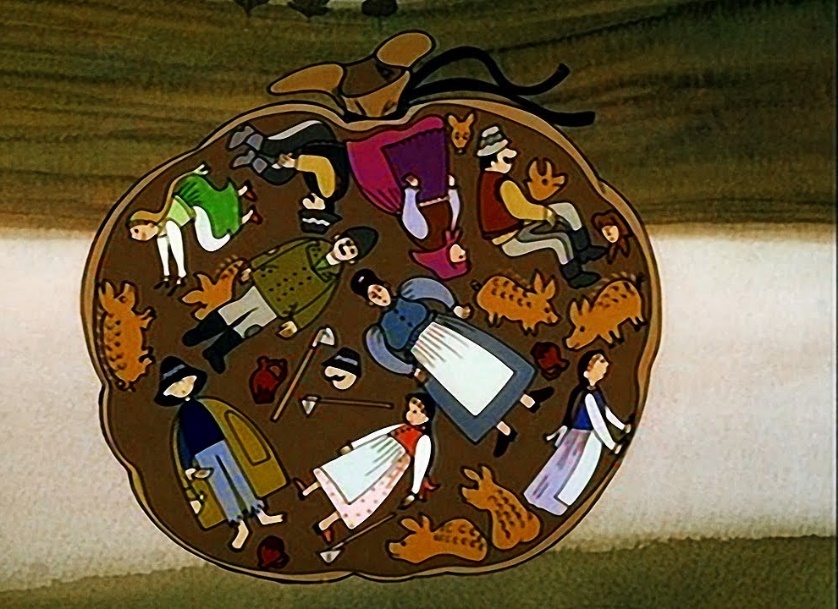 Comparing three cultural versions of the Runaway food type folktale
Characters
Plot:
The reason for creation
How the runaway food escapes from its creators
How the food is caught, the trick of the captor,  and the manner of comsumption
Introductory part 
Socio-cultural setting
Meaning
Food: recipe
Language patterns
Formulaic opening and closing phrases
Formulaic rhymes
Language Patterns
openings, closings, formulaic rhymes
Activity planThe Gingerbread Man
Age: 5-6 year-old children
Aims: To experience food from a different culture, to develop fine motor skills, eye-hand coordination, to follow instructions, to develop concentration and memory skills through following a story, to prepare and act out a story, to collaborate with others, to apply the methods of Total Physical Response
Language focus: food vocabulary, animal vocabulary, Simple Past Tense, verbs like walk, run, jump, hop
Materials:Essential: pictures of the characters, an oven, a river, a gingerbread man puppet Optional: gingerbread man biscuit mixture, headbands
Activity planThe Gingerbread Man
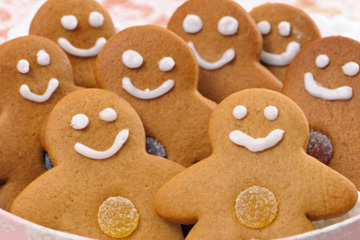 Procedure: 
Preparation: Bake gingerbread man biscuits, and prepare a gingerbread man puppet at home. Read the story in advance and practise telling it.
In the activity room: Give the children their gingerbread men to eat.
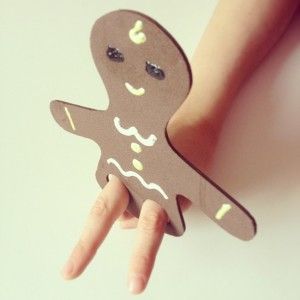 Activity planThe Gingerbread Man
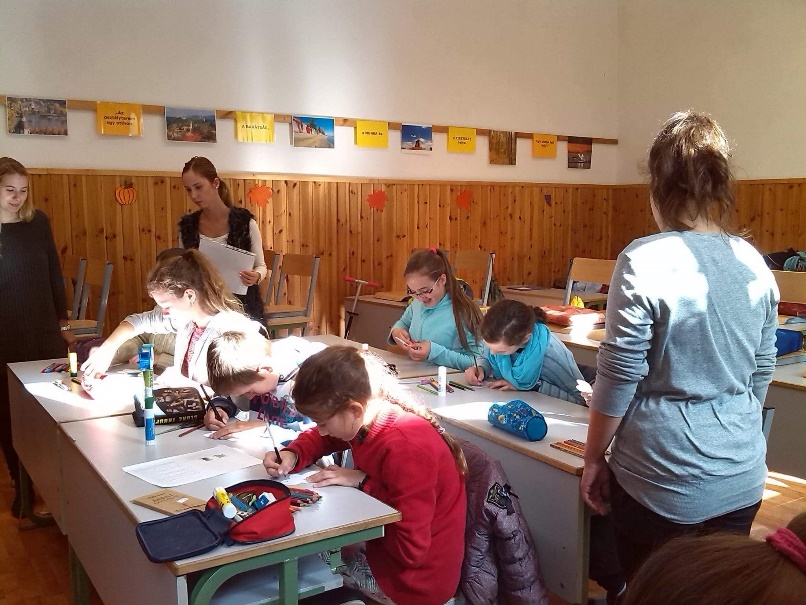 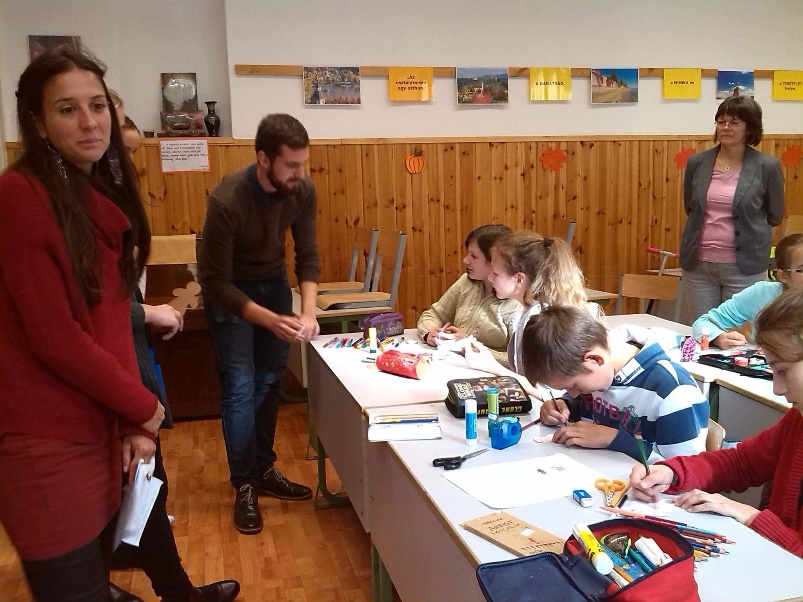 Art and craft activity:Get the children to make gingerbread man puppets so that they can use them while you are telling the story. Using your puppet, show the children that he can walk, run, jump and hop. Encourage the children to make their puppets do the actions.
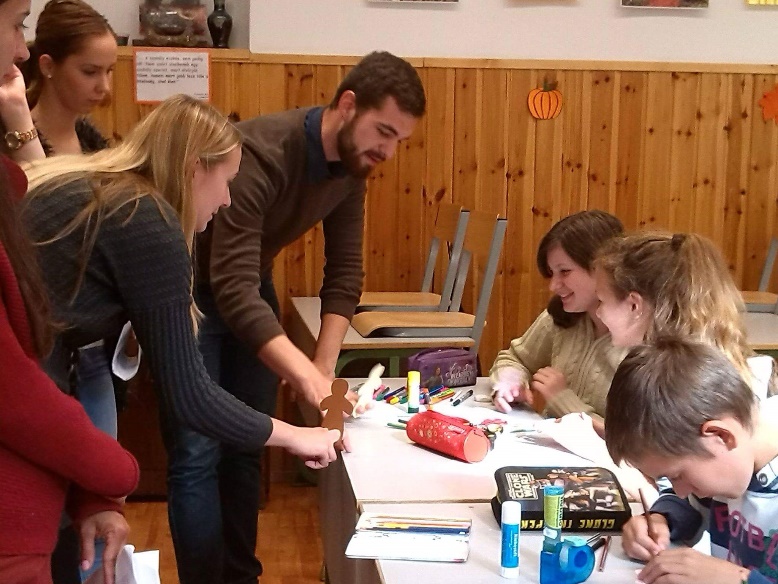 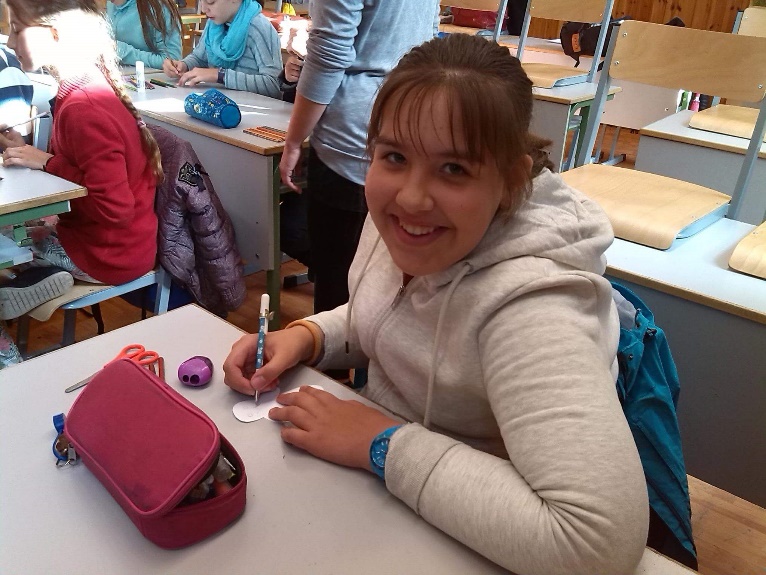 Activity planThe Gingerbread Man
Show the children the pictures of the characters in the story and try to elicit the names in English. Stick the pictures on the board in the appropriate order: old woman, cow, horse, goat, fox. Tell the story using your gingerbread man puppet pointing to the characters. Tell the story several times to the children.
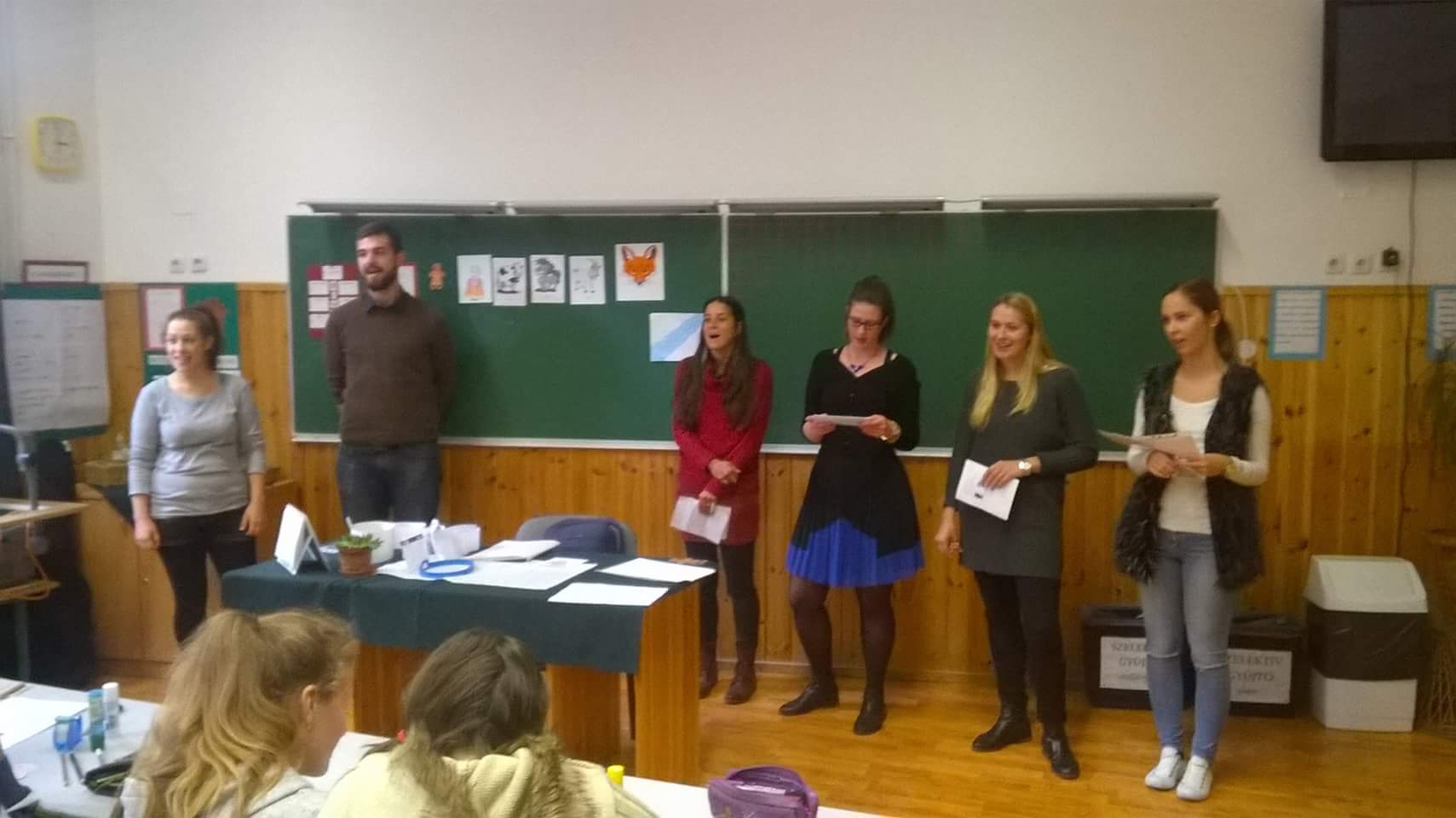 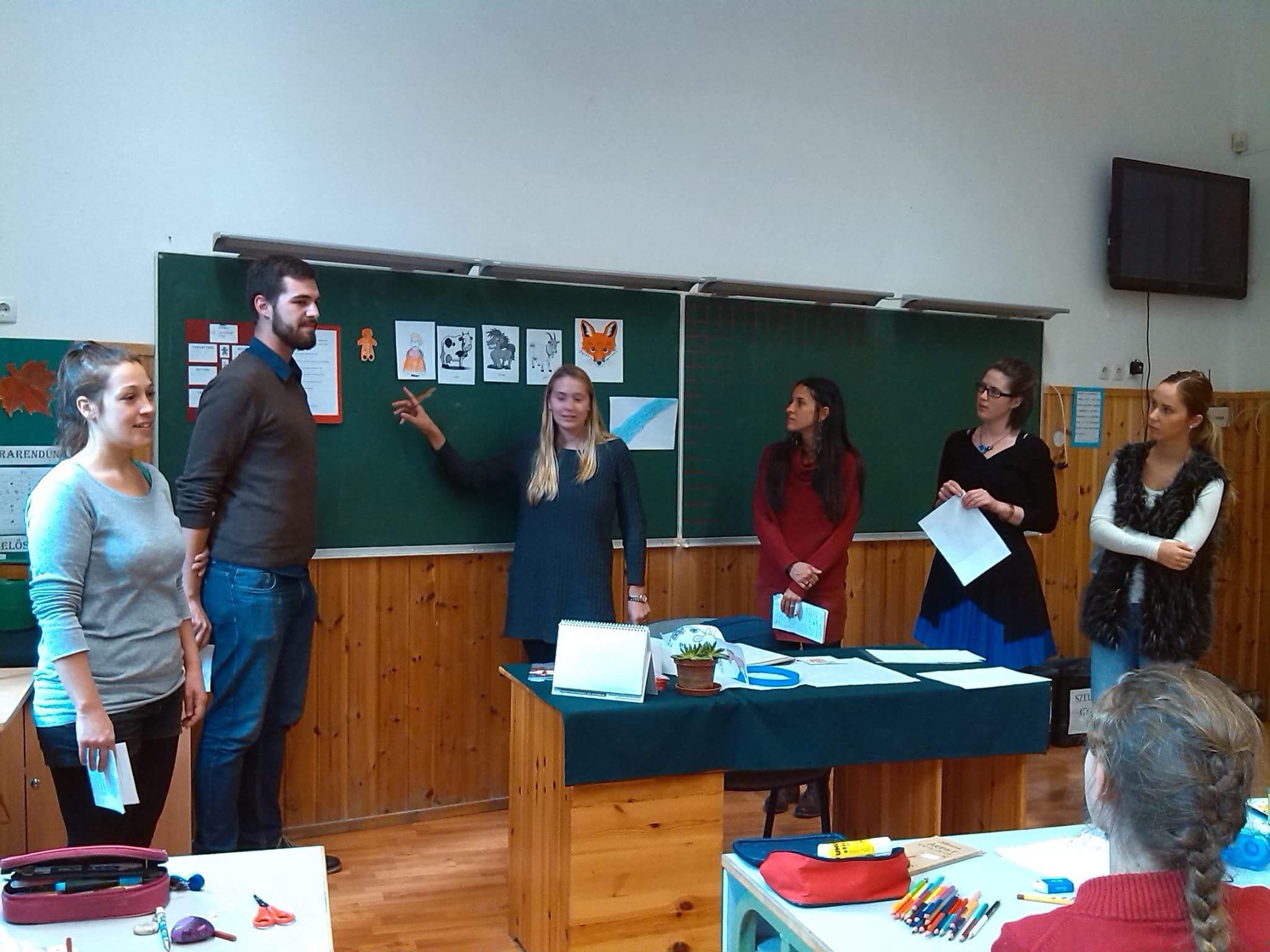 Activity planThe Gingerbread Man
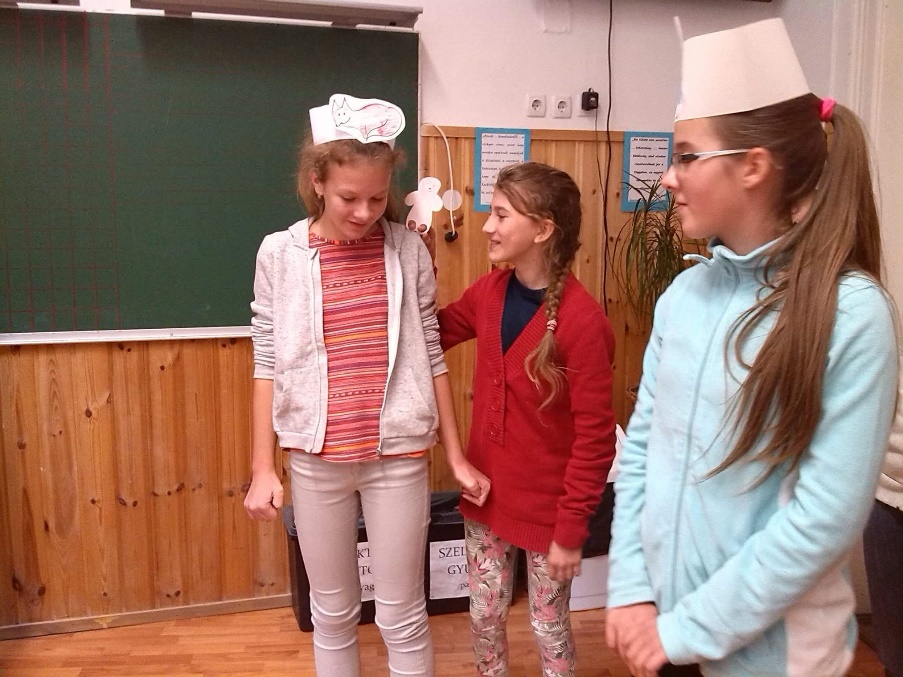 Dramatizing the story: Give out the roles and perform the story with the children.  Get them to do the actions, to imitate the gestures. Practise it a lot.
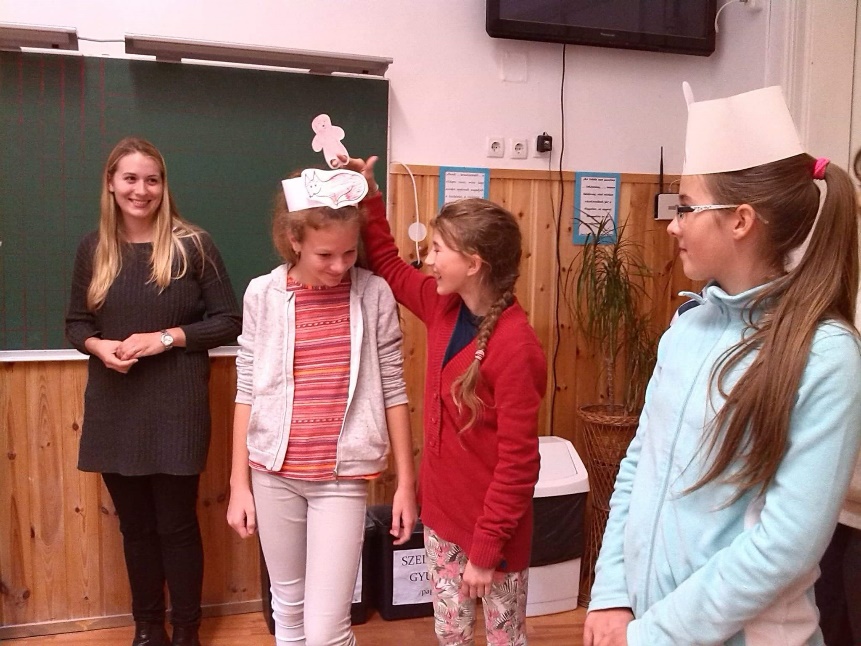 Get the children to learn their roles and say their lines as well. Have all the children say the sentences “Run, run as fast as you can. You can’t catch me I’m the gingerbread man.” in chorus.
https://www.youtube.com/watch?v=W9FZ4C0iAwM&sns=em
Thank youfor your attention!